Engymes
Engymes
Engymes
Engymes
Engymes
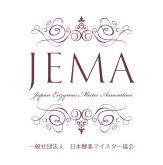 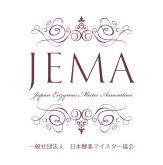 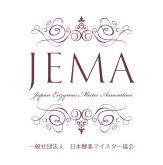 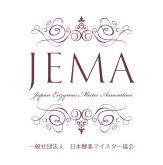 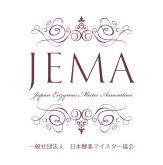 Sugar Scrub
Sugar Scrub
Sugar Scrub
Sugar Scrub
Sugar Scrub
Engymes
Engymes
Engymes
Engymes
Engymes
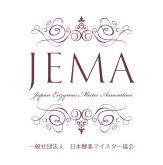 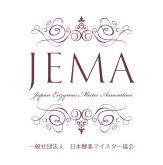 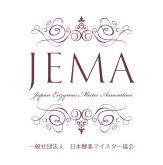 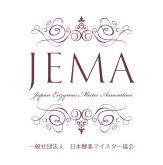 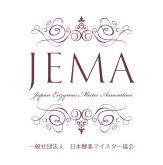 Sugar Scrub
Sugar Scrub
Sugar Scrub
Sugar Scrub
Sugar Scrub
Engymes
Engymes
Engymes
Engymes
Engymes
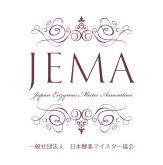 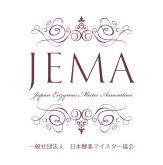 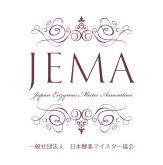 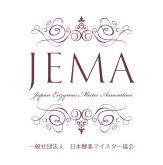 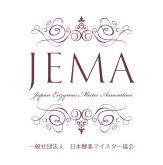 Sugar Scrub
Sugar Scrub
Sugar Scrub
Sugar Scrub
Sugar Scrub
Engymes
Engymes
Engymes
Engymes
Engymes
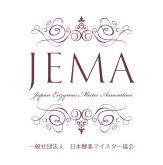 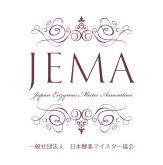 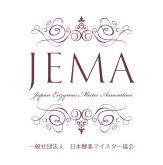 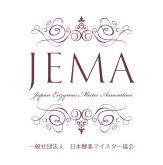 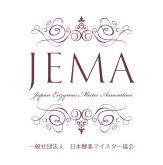 Sugar Scrub
Sugar Scrub
Sugar Scrub
Sugar Scrub
Sugar Scrub
Engymes
Engymes
Engymes
Engymes
Engymes
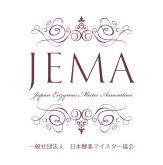 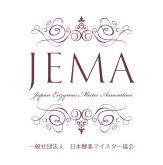 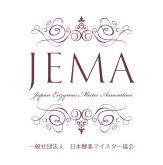 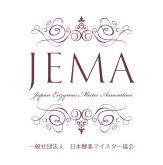 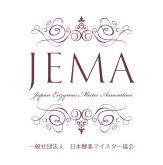 Sugar Scrub
Sugar Scrub
Sugar Scrub
Sugar Scrub
Sugar Scrub
Engymes
Engymes
Engymes
Engymes
Engymes
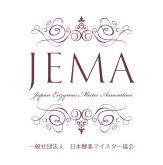 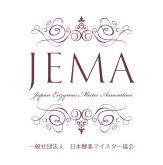 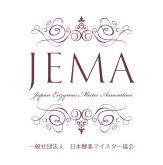 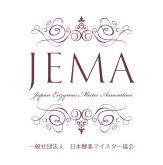 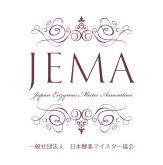 Sugar Scrub
Sugar Scrub
Sugar Scrub
Sugar Scrub
Sugar Scrub
Engymes
Engymes
Engymes
Engymes
Engymes
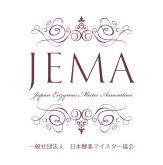 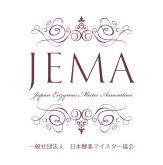 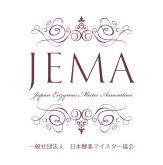 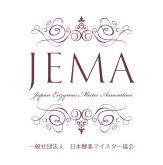 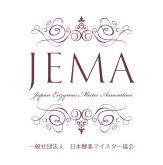 Sugar Scrub
Sugar Scrub
Sugar Scrub
Sugar Scrub
Sugar Scrub
Engymes
Engymes
Engymes
Engymes
Engymes
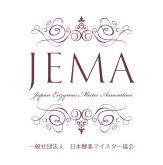 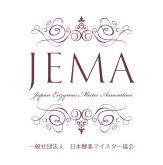 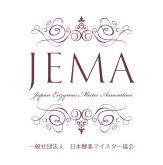 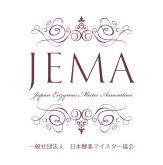 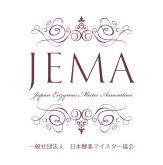 Sugar Scrub
Sugar Scrub
Sugar Scrub
Sugar Scrub
Sugar Scrub
Engymes
Engymes
Engymes
Engymes
Engymes
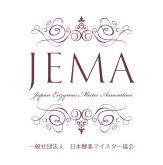 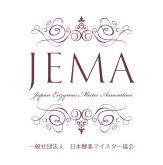 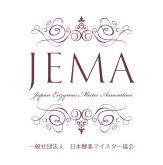 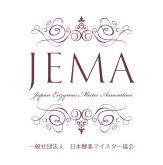 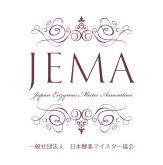 Sugar Scrub
Sugar Scrub
Sugar Scrub
Sugar Scrub
Sugar Scrub
Engymes
Engymes
Engymes
Engymes
Engymes
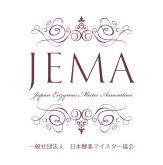 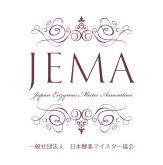 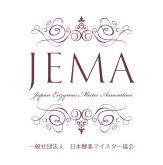 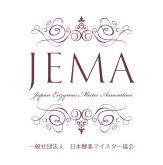 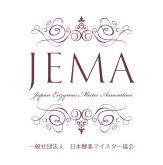 Sugar Scrub
Sugar Scrub
Sugar Scrub
Sugar Scrub
Sugar Scrub
Engymes
Engymes
Engymes
Engymes
Engymes
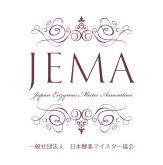 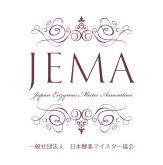 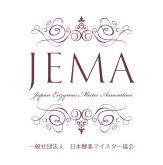 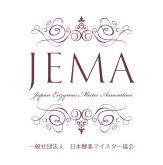 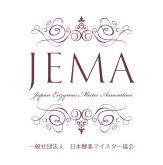 Sugar Scrub
Sugar Scrub
Sugar Scrub
Sugar Scrub
Sugar Scrub
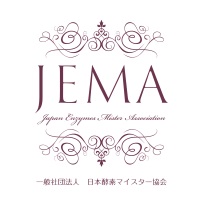 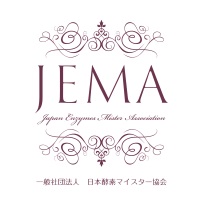 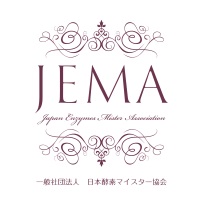 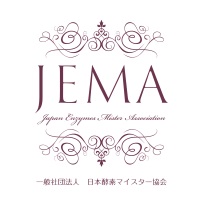 Engymes
Engymes
Engymes
Engymes
Sugar Scrub
Sugar Scrub
Sugar Scrub
Sugar Scrub
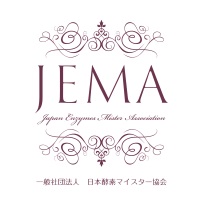 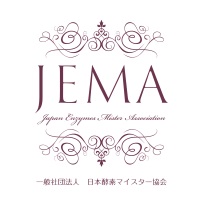 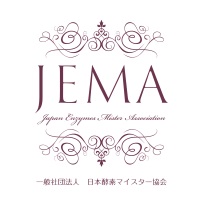 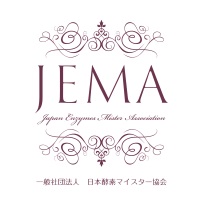 Engymes
Engymes
Engymes
Engymes
Sugar Scrub
Sugar Scrub
Sugar Scrub
Sugar Scrub
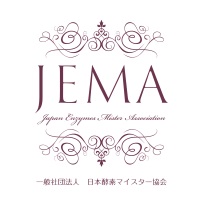 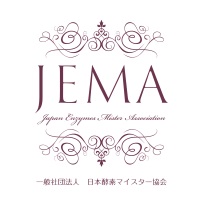 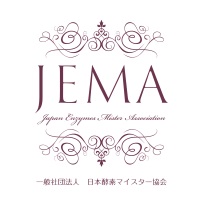 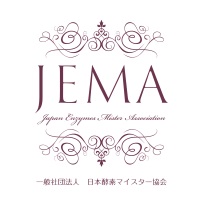 Engymes
Engymes
Engymes
Engymes
Sugar Scrub
Sugar Scrub
Sugar Scrub
Sugar Scrub
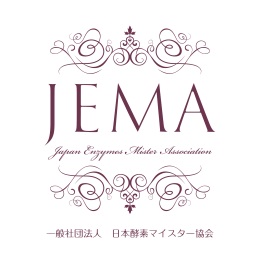 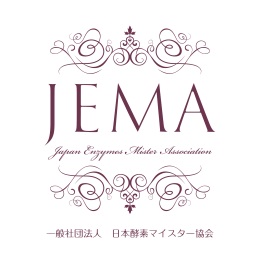 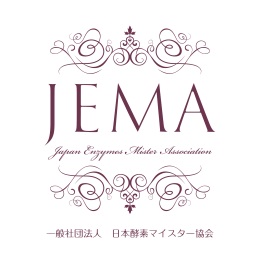 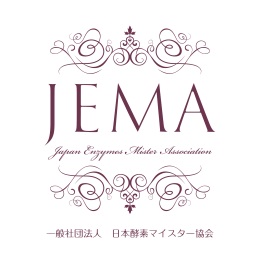 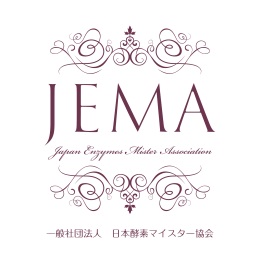 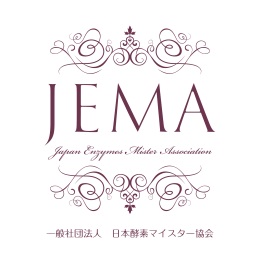 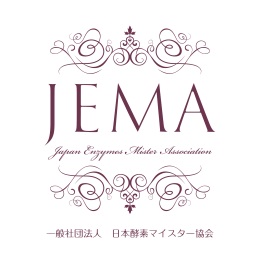 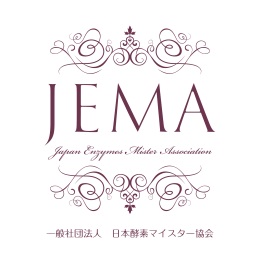 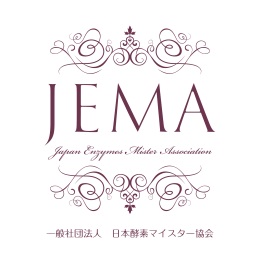 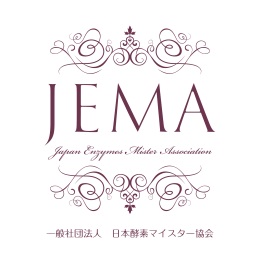 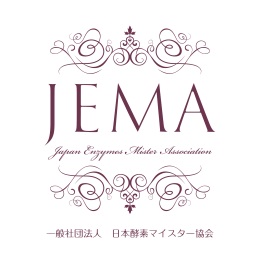 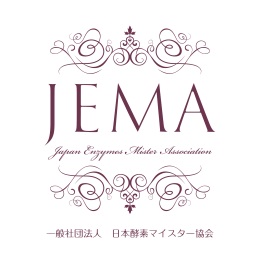 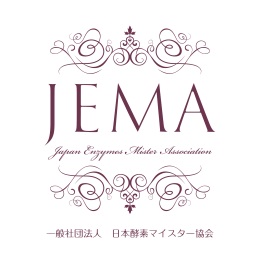 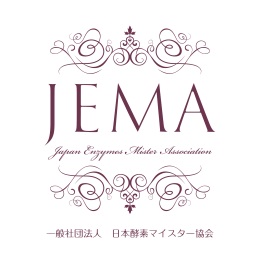 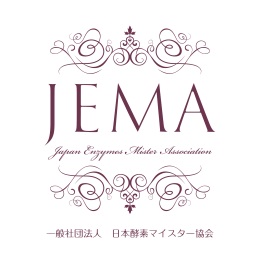 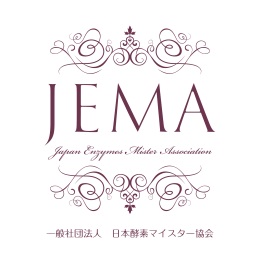 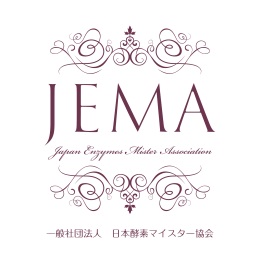 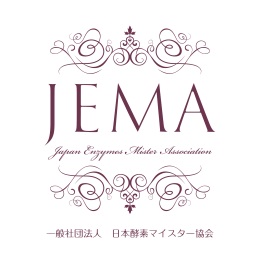 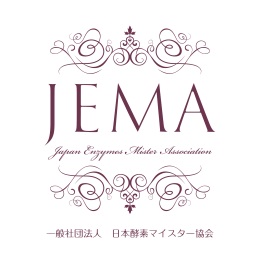 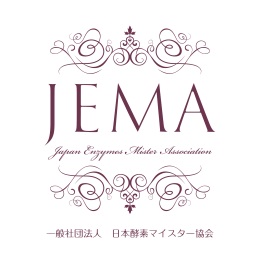 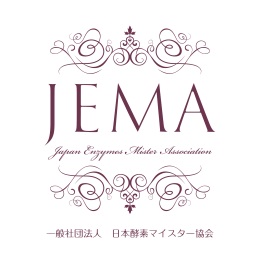 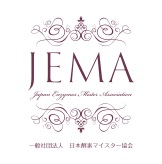 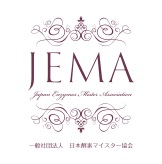 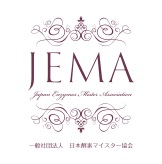 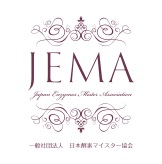 Engymes
Engymes
Engymes
Engymes
Sugar Scrub
Sugar Scrub
Sugar Scrub
Sugar Scrub
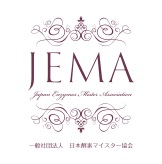 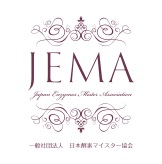 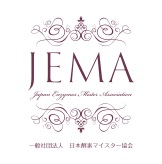 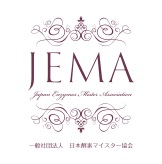 Engymes
Engymes
Engymes
Engymes
Sugar Scrub
Sugar Scrub
Sugar Scrub
Sugar Scrub
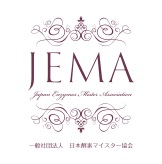 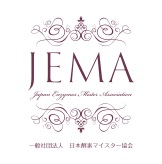 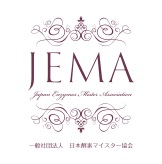 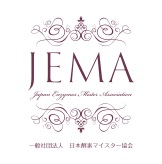 Engymes
Engymes
Engymes
Engymes
Sugar Scrub
Sugar Scrub
Sugar Scrub
Sugar Scrub
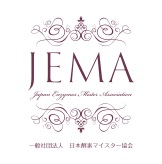 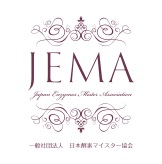 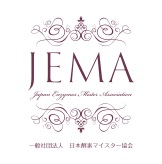 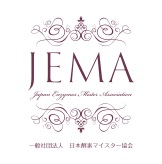 Engymes
Engymes
Engymes
Engymes
Sugar Scrub
Sugar Scrub
Sugar Scrub
Sugar Scrub
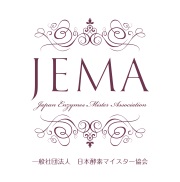 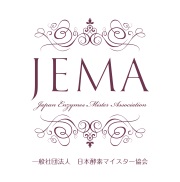 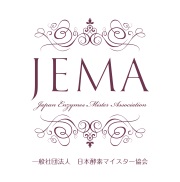 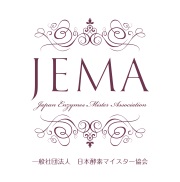 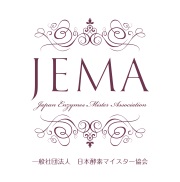 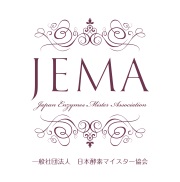 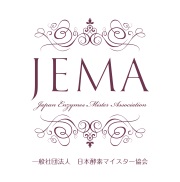 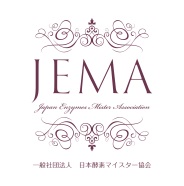 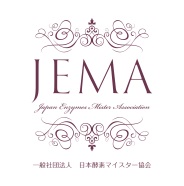 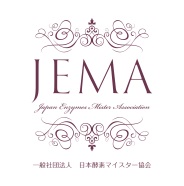 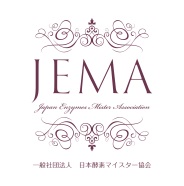 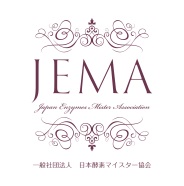 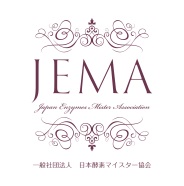 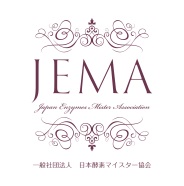 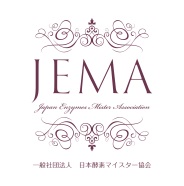 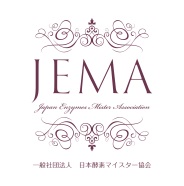 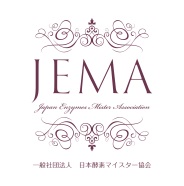 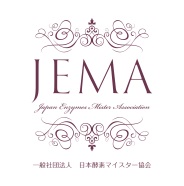 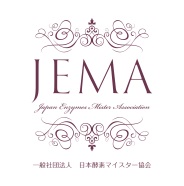 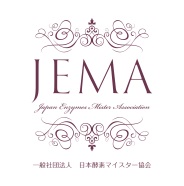 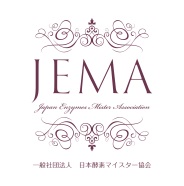 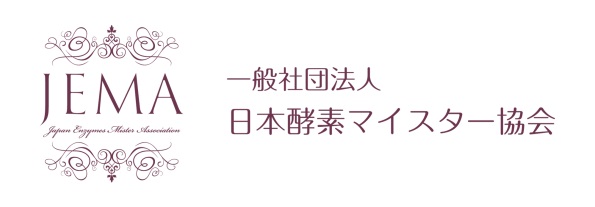 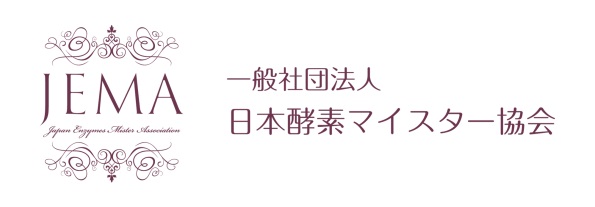 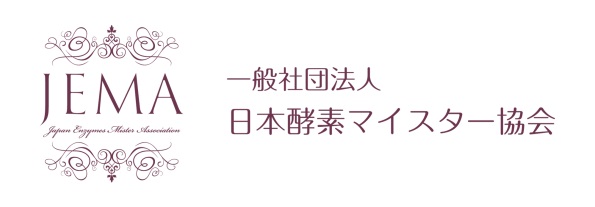 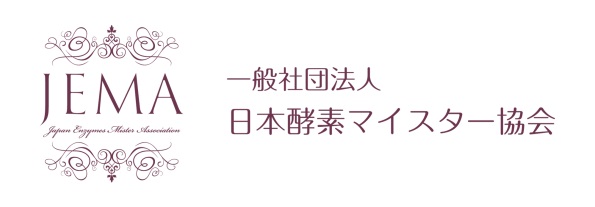 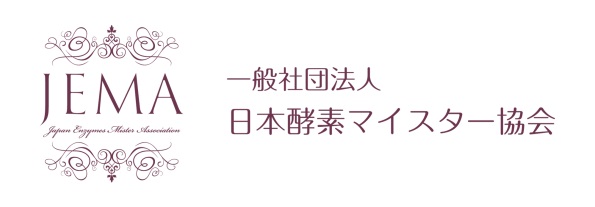 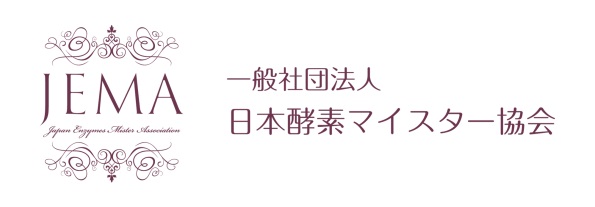 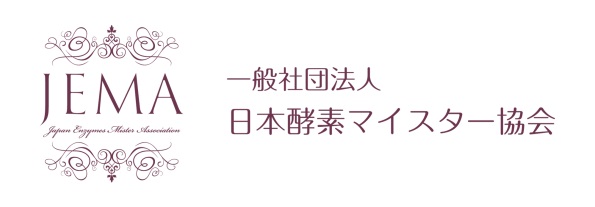 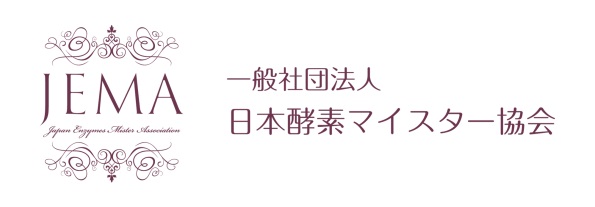 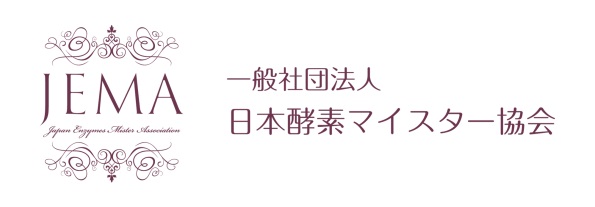 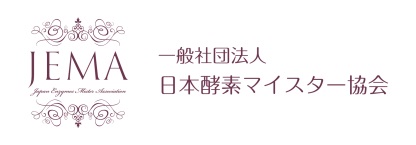 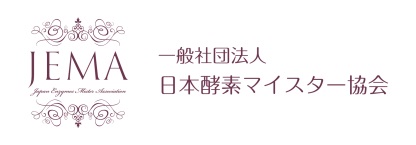 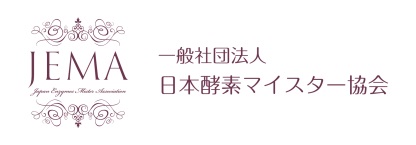 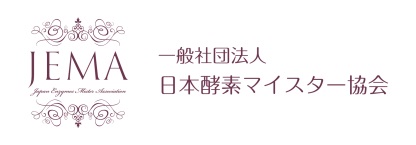 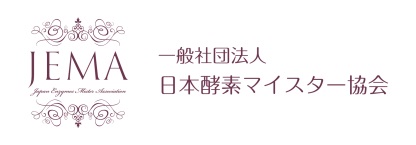 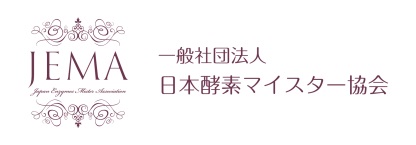 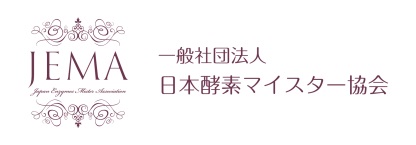 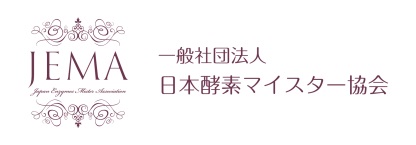 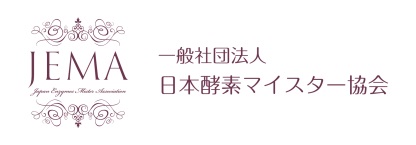 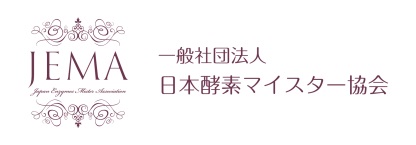 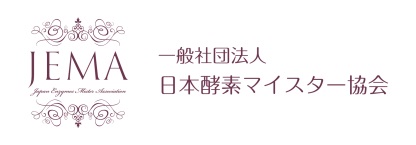 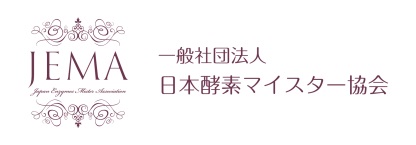 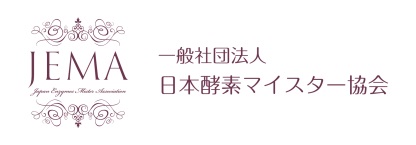 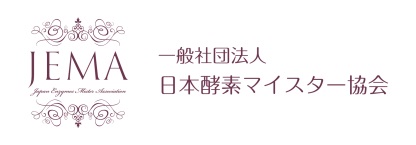 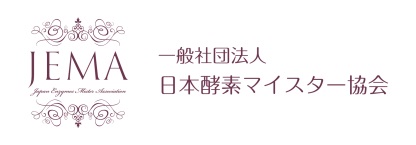